CS2852Week 6, Class 1
Today
Recursion
Binary search
Starting Trees
Tuesday after break: Half-Exam 3
SE-2811
Slide design: Dr. Mark L. Hornick
Content: Dr. Hornick
Errors: Dr. Yoder
1
[Speaker Notes: 1-2,6-8,11-15,17-19]
Exercise: Guessing game
Guess the number that I am thinking of between 1 and 100
SE-2811
Dr.Yoder
2
Finding an element in a Sorted Array List
Suppose you have a spaceship that takes a very long time to take off and land, but can fly very fast once it takes off.  You can only see the numbers when you land.  What are the minimum number of landings you need to find if the number 6 is in this array?


Images in this and following from http://msoe.us/taylor/tutorial/cs2852/binarySearch
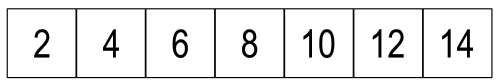 SE-2811
Dr.Yoder
3
[Speaker Notes: Note: We must assume that we know the numbers are in order, even though we don’t know what the numbers are.]
A first “landing”
We could land 7 times, and that would work.
But if we land in the middle first, we can compare 6 to 8. Since 6 is less, we don’t have to bother searching to the right.
So we can cut out three operations by checking the middle first (regardless of the values)

Ex: Can we choose a second landing to further reduce our (maximum) search time?
SE-2811
Dr.Yoder
4
Can find any point with three searches
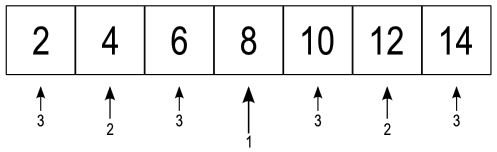 SE-2811
Dr.Yoder
5
Can nearly double the size with just one additional comp.
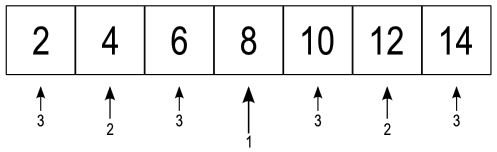 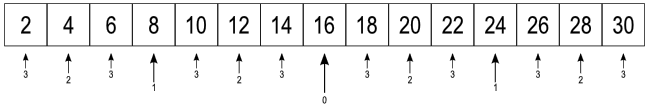 SE-2811
Dr.Yoder
6
How many comparisons needed?
For 1 element array?
For 2 element array?
For 3?
For 4?
For 5?
For 6?
For 7?
For 8?
For 9?
For 10?
For 11?
For 12?
For an n element array, how many do we need?
(Or, with T(n) hops, how many potential places can you find?)
SE-2811
Dr.Yoder
7
Logarithms
SE-2811
Dr.Yoder
8
Max comparisons for different sizes
SE-2811
Dr.Yoder
9
Solving binary search recursively
If nothing in array
Return not found
Go to middle
If target less than that element,
Search array to left
If target greater than element
Search array to right
Else (must be equal)
Return the index of the found item
SE-2811
Dr.Yoder
10
Sorted lists
With ArrayList
With LinkedList
Jumping to a spot is O(1)
Search is O(log n)
Insertion is O(n) (except at right end) 
Sorted insertion is O(log n)+O(n) = O(n)

O(log n) sure would be nice!
Jumping to a spot is O(n)
Might as well just search linearly – O(n)
Insertion is O(1) (once we find the spot)
Sorted insertion is O(n)+O(1) = O(n)

O(log n) sure would be nice!
SE-2811
Dr. Yoder
11
[Speaker Notes: This is now in the by-board notes – 18q3]